COVID-19 Equity, Customer Communications, and Outreach Workshop
Docket U-200281

Tuesday, August 3, 2021, at 1 p.m.
Welcome
2
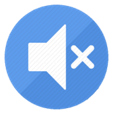 Ground Rules for a Virtual Meeting
This meeting is being recorded in Microsoft Teams 
MUTE your microphone when you’re not speaking 
Speak up when you are presenting or asking questions 
Use chat or raise hand to ask questions  
Don’t put your phone on HOLD 
Stay engaged and present!
If you have slides you would like us to run or have tech issues, email emilie.brown@utc.wa.gov
3
Agenda
Welcome
Guest Speakers
Break
COVID Data Overview
Utility Outreach Overview
Disconnections Review
Break
Debt Relief 
Next Steps
Adjourn
4
Guest Speakers
Carol Weltz (SNAP), Shaylee Stokes (Hopelink), Shawn Collins (Energy Project), Michael Furze (Commerce) and Amy Wheeless (NWEC)
5
CAP Agencies
Overview of CAP agency outreach and availability 
What’s working/what’s not in customer outreach and communications
How are CAP agencies using new eligibility guidelines for IOU low-income programs
Obstacles to receiving LIHEAP and ideas to overcome
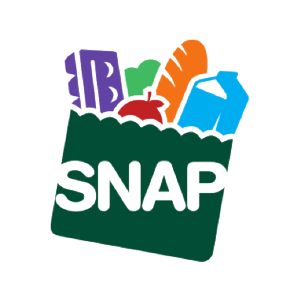 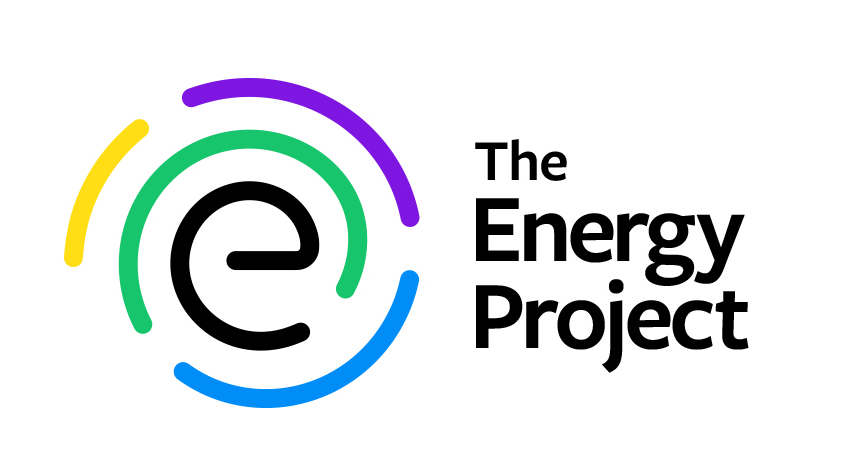 6
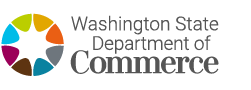 Small Business Resiliency Network 
Outreach to low-income and underserved populations
7
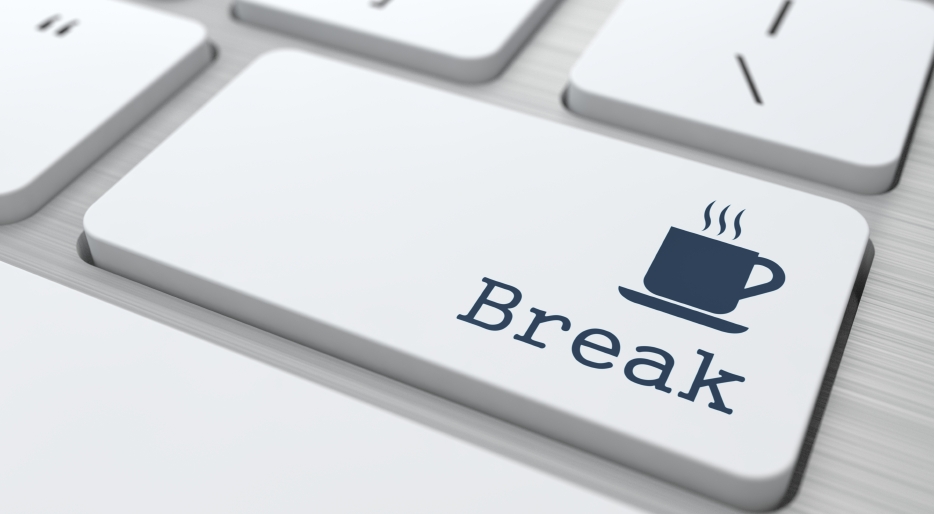 8
Data Overview
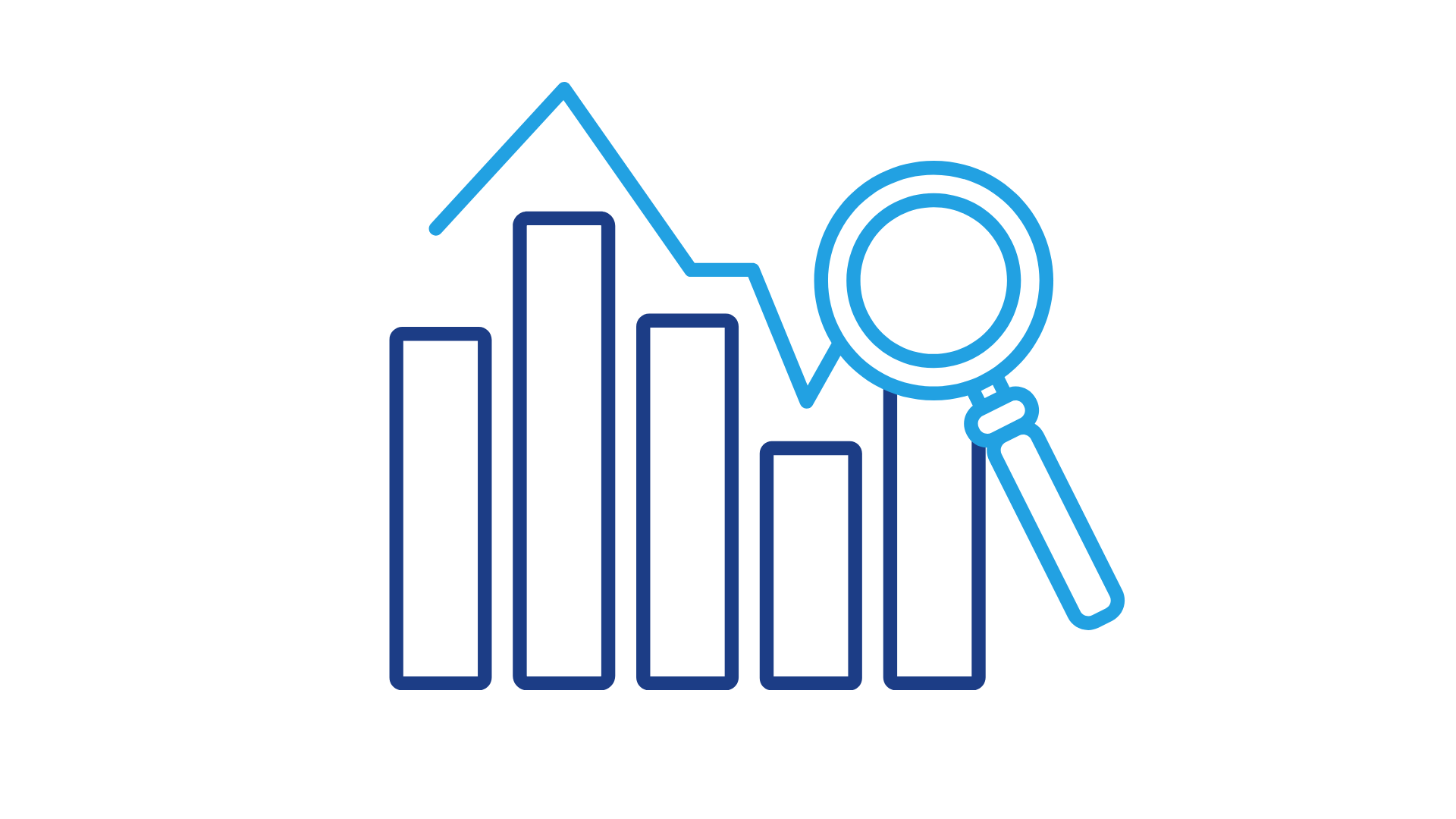 Status of arrearages through June
Low-income assistance distribution 
Available COVID low-income assistance funding
9
Status of Arrearages Through June
10
Low-Income Assistance Distribution
11
Available COVID Low-Income Assistance Funding
12
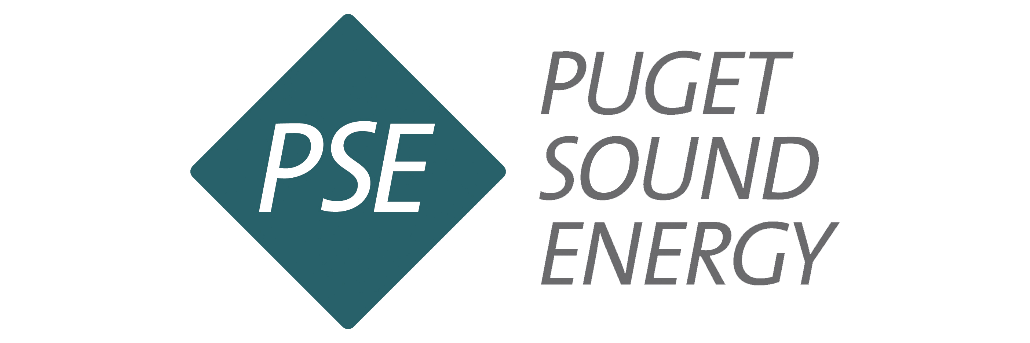 Utility Outreach Overview
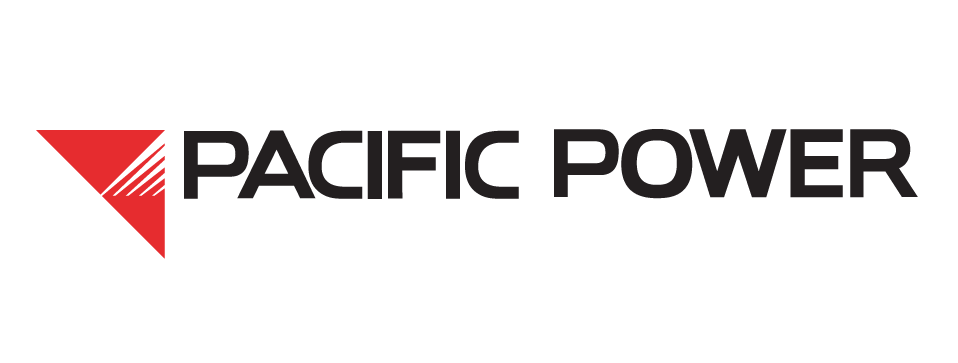 Update on outreach efforts
BIPOC, Tribal, low-income outreach
Language access 
Response to customer notices sent in June
Other wins/losses?
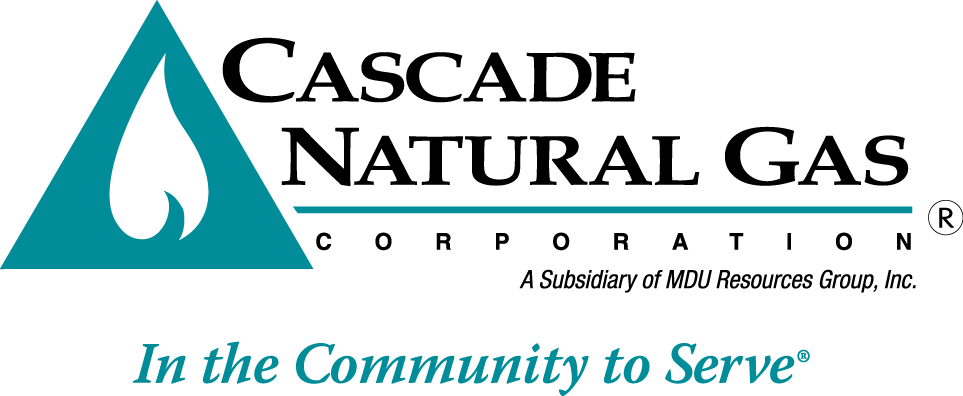 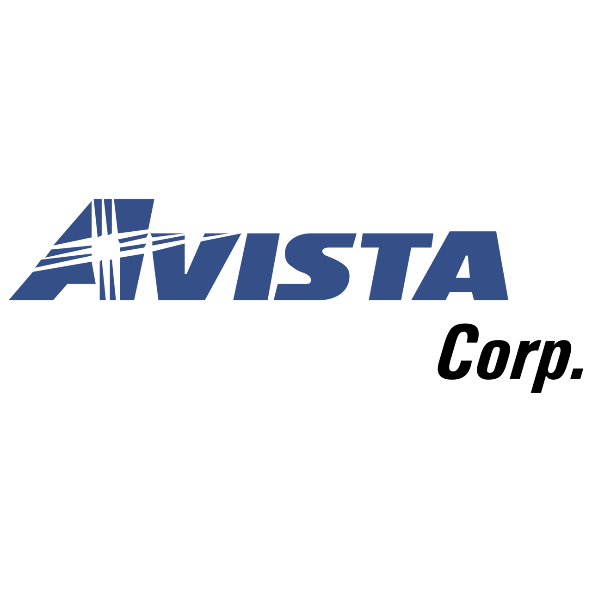 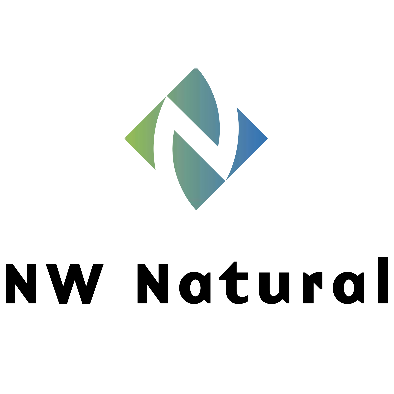 13
Disconnections
What steps are utilities taking to avoid disconnections?
Customer notices/contact points
The practice of reporting to credit agencies
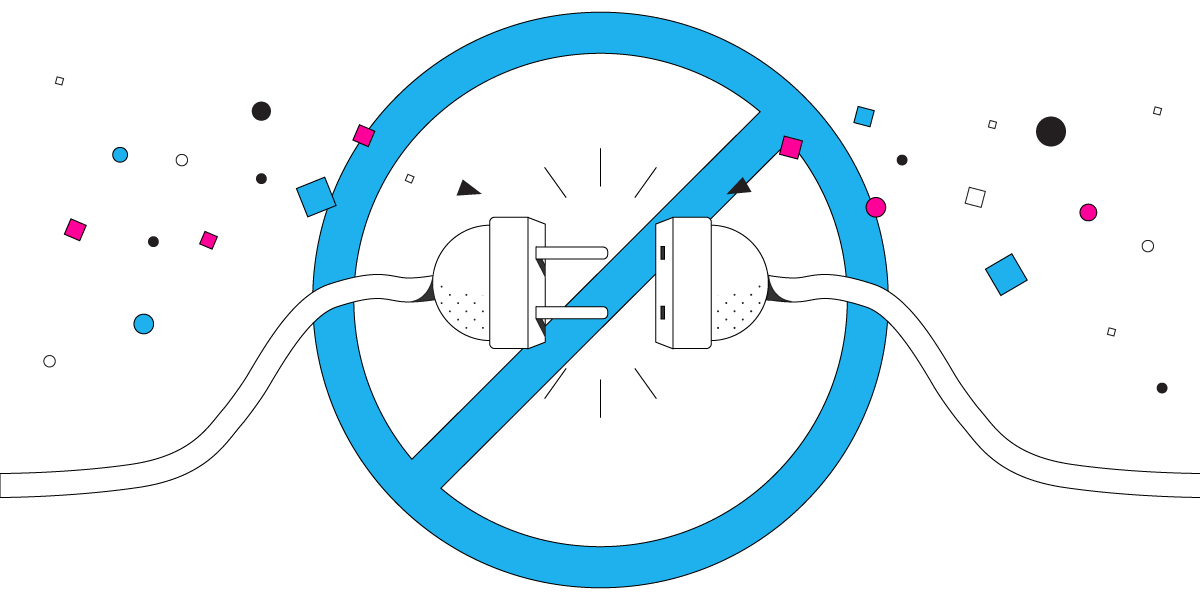 14
Consumer Protection’s Role in Disconnections
Utilities must email customer information to disconnections@utc.wa.gov 
Required information:
Account Holder(s) name(s)
All Customer contact information
Account number 
History of:
Disconnect notifications
Customer’s assistance qualification status
Payment plan discussions
15
Consumer Protection’s Role in Disconnections
Inquiry will be opened on behalf of customer
 Disconnection process halted until UTC CP staff close inquiry
 UTC Complaint Specialist will review: ​
Was proper notice provided?​
Was customer informed of assistance programs?​
Was customer engaged in payment plan discussion?​
16
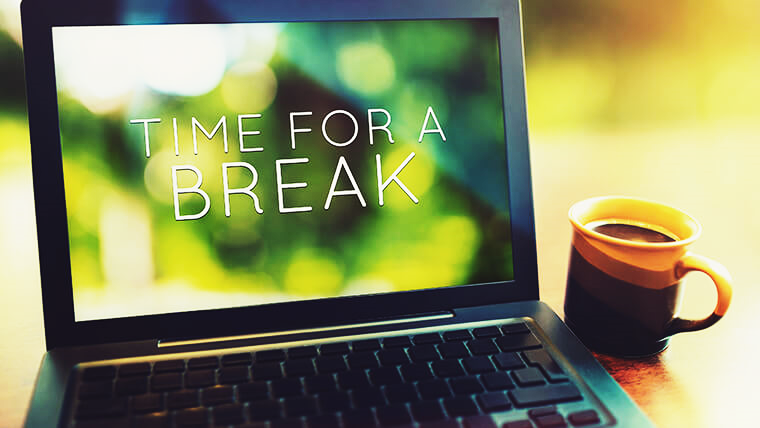 17
Debt Relief with Amy Wheeless (NWEC)
Presentation on debt relief idea proposed in Oregon 
Expanding Debt Relief - Discussion
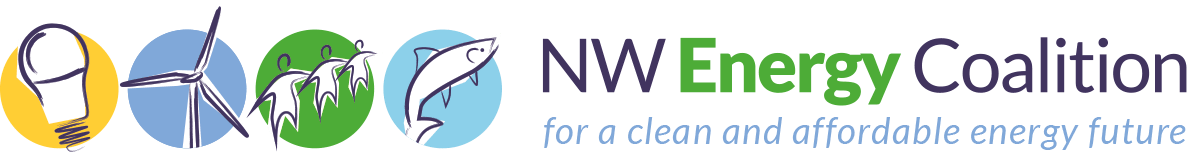 18
What’s Next?
Sept. 30 – Statewide Disconnection Moratorium Expires 
Fall 2021 - CR-101 – Fees and Deposits 
Nov. 15 – March 15 – Winter Moratorium (WAC 365-100-010)
April 2022 – Fees and deposits resume
19
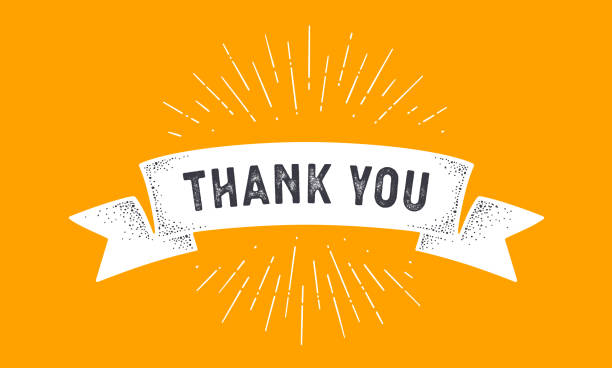 20